Конкурс стихов по математике
Нельзя быть настоящим математиком ,                    не будучи немного поэтом
Математика-царица наук.
Арифметика –царица математики.      
                                  Г. Гаусс
Математика- это язык ,на котором говорят все точные науки
                     Н.И.Лобачевский
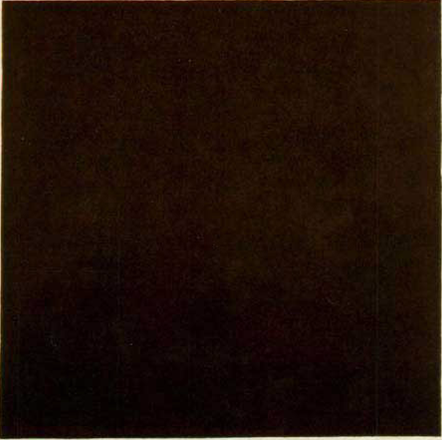 Математику затем учить надобно ,что она ум в порядок приводит
Дорогу осилит идущий ,а математику - мыслящий
0,1,2,3,4,5,6,7,8,9
В математике есть своя красота ,как в живописи и поэзии
                                     Н .Жуковский
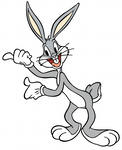 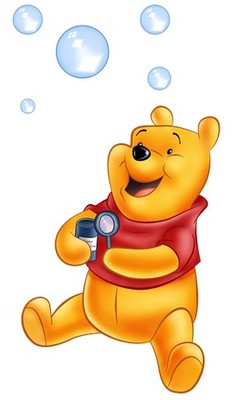 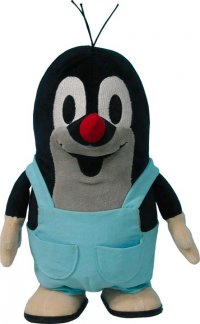 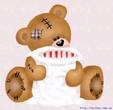 Предмет математики столь      серьёзен ,что не следует 
  упускать ни одной возможности сделать его более занимательным